Instructions
Dear author(s),

This is NSM-Ota, 2023 Conference presentation template. In this file you will find:

Minimum sections for the presentation you will do about your research in the conference.
Each slide contains guidance about the suggested content for the section (Please read the review lower pane for guidance).
The presentation will be archived under a CC BY 4.0 License.  

Keep in mind that the terminal date to submit the Power Point presentation is June 30th, 2023.

Further details please consult the conference site at: https://nsm.covenantuniversity.edu.ng/
Or via email to nsm2023@covenantuniversity.edu.ng

Delete this page after completion of your presentation before submission
[Speaker Notes: For more information visit: https://nsm.covenantuniversity.edu.ng/]
Research Title
Author(s)
Affiliation: University/Industry, Department, Country
[Speaker Notes: Complete the Research Title. All authors for the research and Affiliations]
Introduction
Text
NSM-Ota, 2023
[Speaker Notes: Its purpose is to clearly state the research problem and give the reader a motivation, justification about the case. Sometimes it is combined with the literature review to set the methodological and practical gaps found in the state-of-the-art body.]
Objectives
Text
NSM-Ota, 2023
[Speaker Notes: The Objectives should answer the research question. It should guides and centres your research. It should be clear, concise, objective and focused, as well as synthesize multiple sources to present your contribution.]
Methodology
Text
NSM-Ota, 2023
[Speaker Notes: Its aims to describe the methodological framework used in the proposal. This should succinctly explain the procedures followed perform experiments such that they could be replicated by any competent colleague and get same results or equivalent findings. Methods answer the question How was the problem understood, characterized, analyzed or solved?]
Experimental Setting
Text
NSM-Ota, 2023
[Speaker Notes: Provide a description of the experimental setting or set of data used to test the proposed methodology or methods]
Results and Discussion
Text
NSM-Ota, 2023
[Speaker Notes: The results should answer the question What are the results, recommendations or main findings acquired from the research? And discussion What do these results mean for scientific community and practitioners?
If you are presenting an ongoing research, please discuss in detail your hypotheses and your expected results.]
Results and Discussion Cnt’d
Text
NSM-Ota, 2023
[Speaker Notes: The results should answer the question What are the results, recommendations or main findings acquired from the research? And discussion What do these results mean for scientific community and practitioners?
If you are presenting an ongoing research, please discuss in detail your hypotheses and your expected results.]
Conclusions & Recommendations
Text
NSM-Ota, 2023
[Speaker Notes: Summarize and evaluate the whole research. Was your original goal met? What are the main findings from your research? 
Suggest changes in the experimental procedure (or design) and/or possibilities for further study.
State whether your results support or contradict your hypothesis. Were the hypotheses validated: accepted/rejected? Why?
What are the future research venues of your proposal?
If you are presenting an ongoing research, please discuss in detail your next steps.]
References
Text
NSM-Ota, 2023
[Speaker Notes: Alphabetical list based on years of authors and works cited in the article (ONLY References used on the presentation). The bibliography must meet APA standards]
Acknowledgements
Text
NSM-Ota, 2023
[Speaker Notes: Acknowledge all necessary persons/organizations. You may place logos as appropriate.]
Acknowledgements
Text
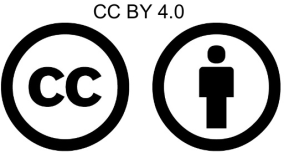 This work is licensed under a Creative Commons Attribution 4.0 International License.
[Speaker Notes: Acknowledge all necessary persons/organizations. You may place logos as appropriate. 
DO NOT DELETE THE LICENSE TEXT OR LOGO. IT ALLOWS FOR ARCHIVING OF THE WORK.]